Talk Time
Unit 4, Week 7
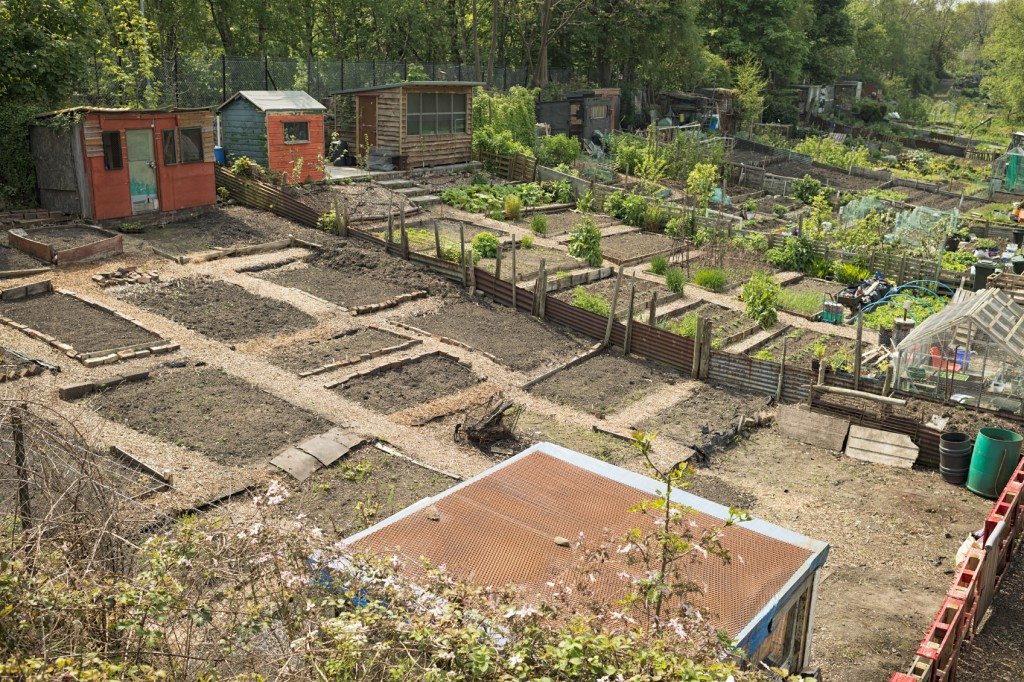 https://www.gardeningknowhow.com/special/urban/vacant-lot-gardening.htm
[Speaker Notes: What has already happened to turn this city lot into a garden? 
What might need to happen next?]